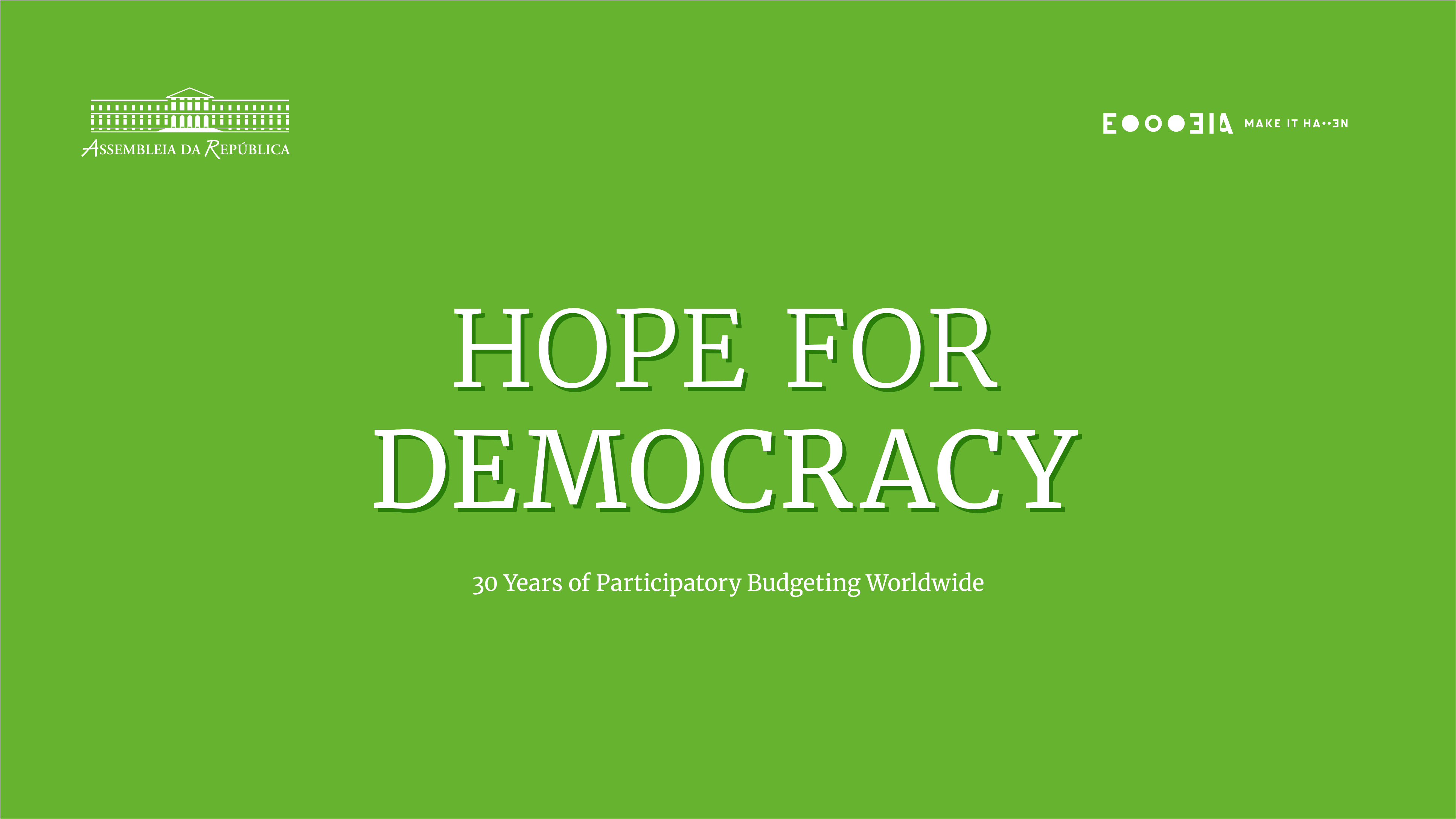 PARTICIPATORY BUDGETING WORLDWIDE, 2018
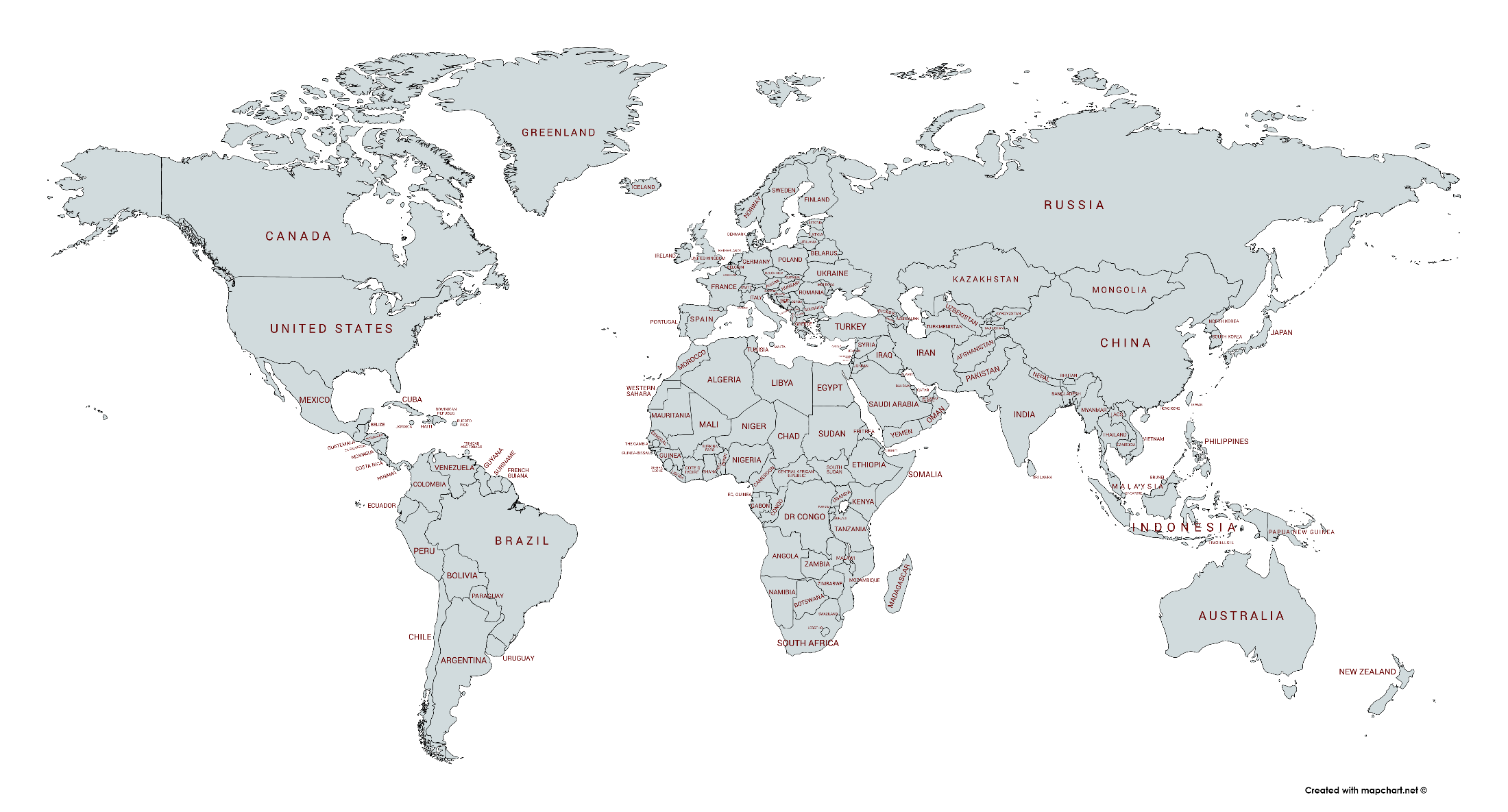 Europe
3452 - 3601
45 - 65
1601 - 1651
60 - 70
60 - 80
65 - 75
1100 - 1150
280 - 300
241 - 243
13 - 17
North America
75- 80
Asia
734 - 875
158
400 - 500
40 - 50
150 - 200
2000 - 2100
Africa
350 - 400
Oceania
10 - 15
40 - 50
Latin America and Caribe
2438 - 2700
50 - 60
PB in the World
7059 - 7671
Nelson Dias and Simone Júlio           |           Hope for Democracy – 30 Years of Participatory Budgeting Worldwide
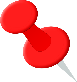 COUNTRIES WITH NATIONAL LAWS ON PARTICIPATORY BUDGETING
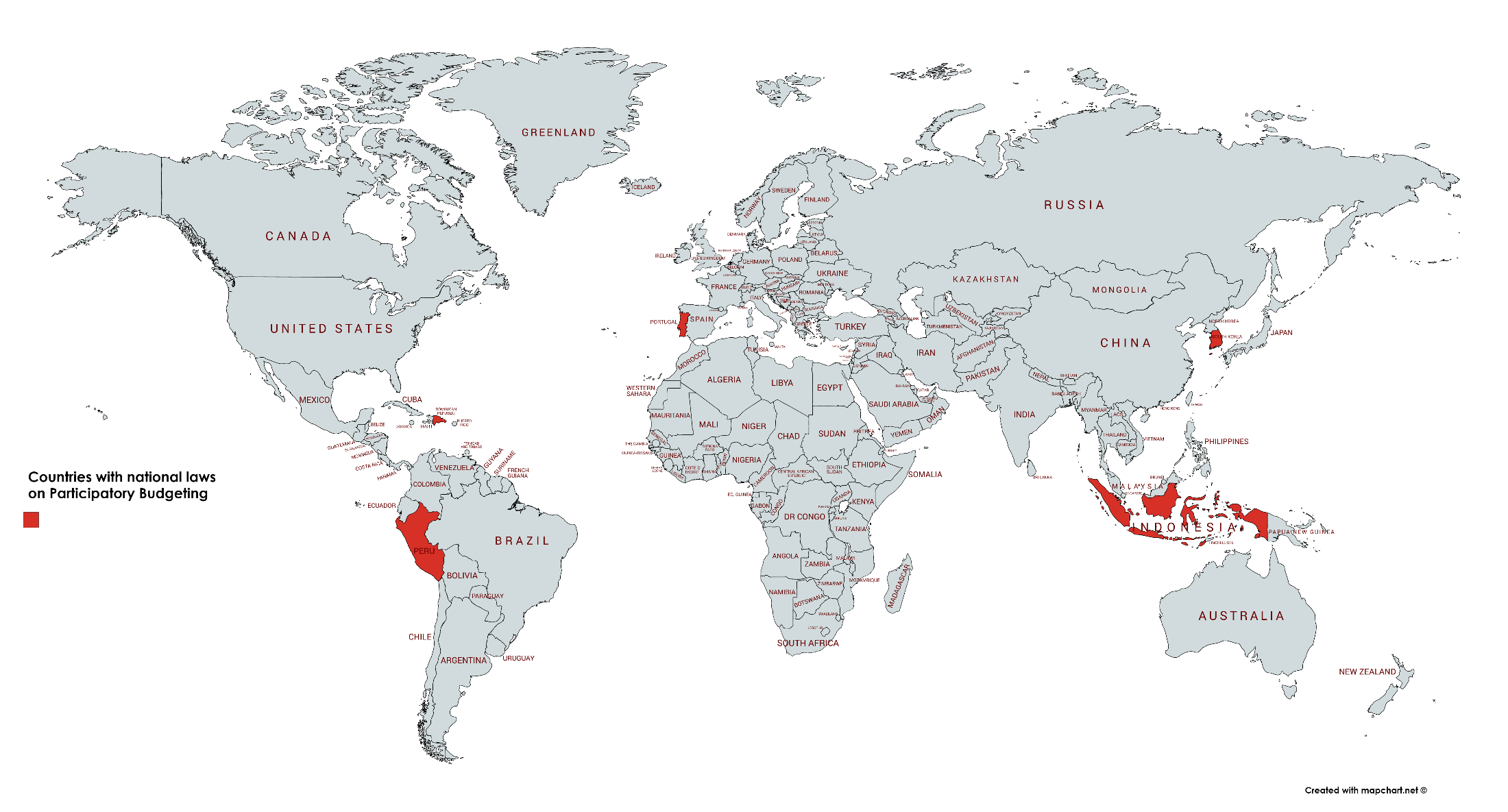 1100 - 1150
1100 - 1150
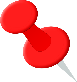 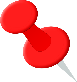 158
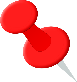 1100 - 1150
2000 - 2100
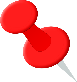 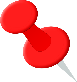 2010
2017
2018
2014
2000
2004
2007
1989
Portugal
S. Korea
Dominican Republic
Peru
Indonesia